Universidade Aberta do SUS
Universidade Federal de Pelotas
Especialização em Saúde da Família
Modalidade à distância
Turma 4
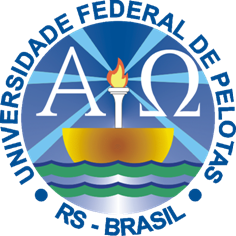 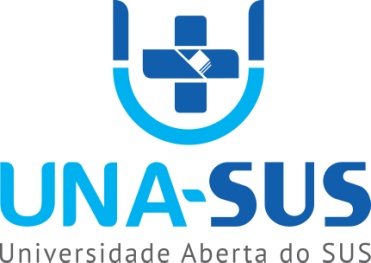 MELHORIA NA QUALIDADE DO ATENDIMENTO EM SAÚDE DO IDOSO DO POSTO DE SAÚDE DA COLÔNIA OSÓRIO NO MUNICÍPIO DE PELOTAS-RS
André Cazarré Tavares
Orientador: Marcos Fábio Turra
Introdução
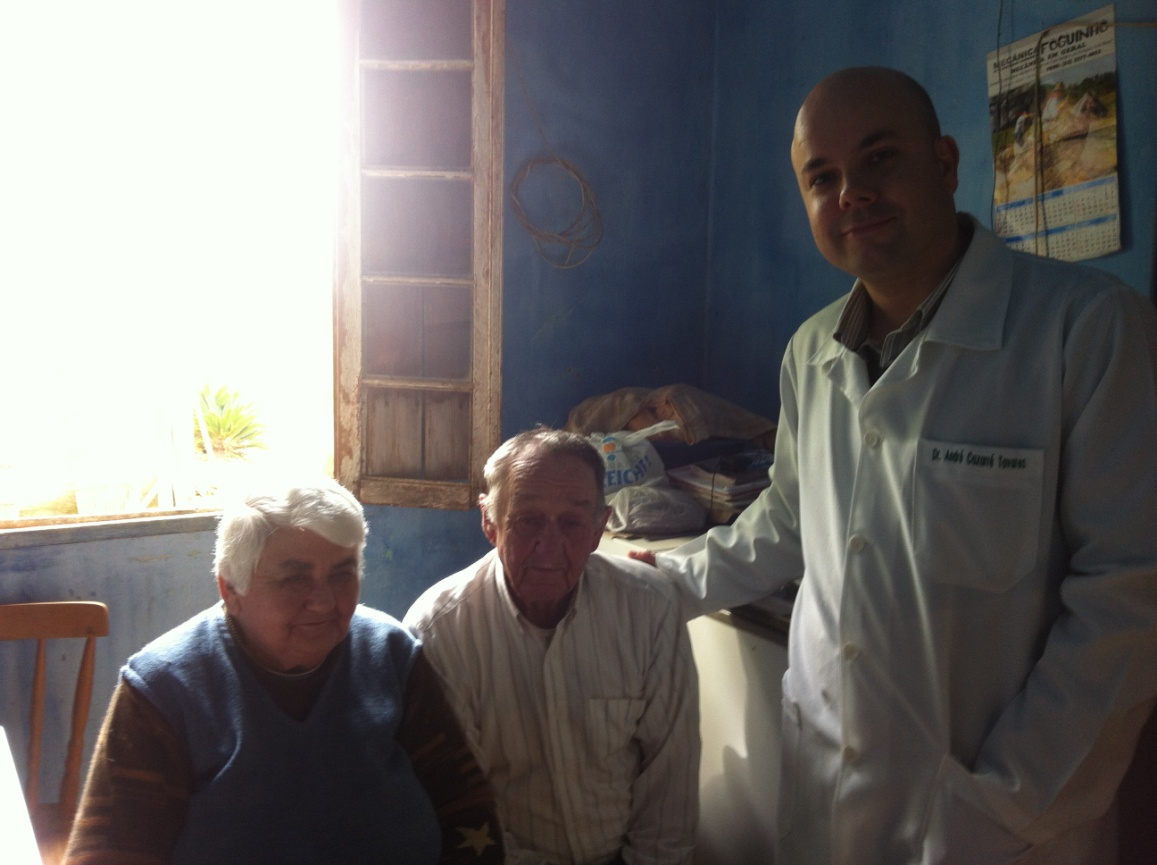 Importância da Ação
O Município
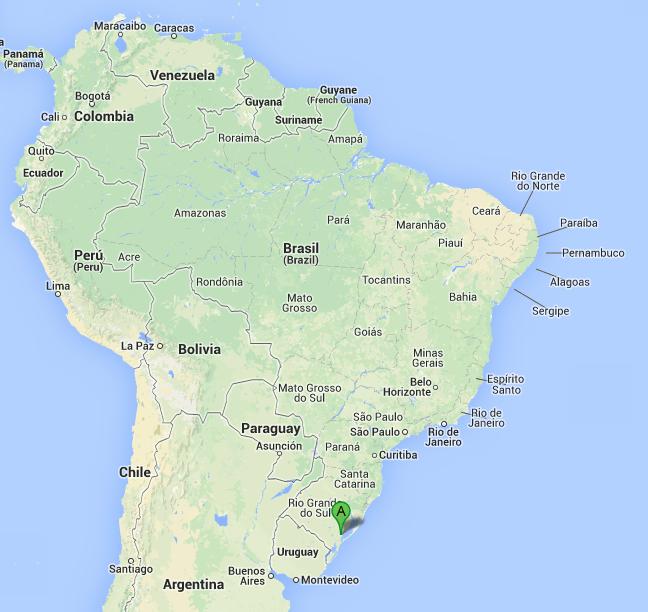 O Município
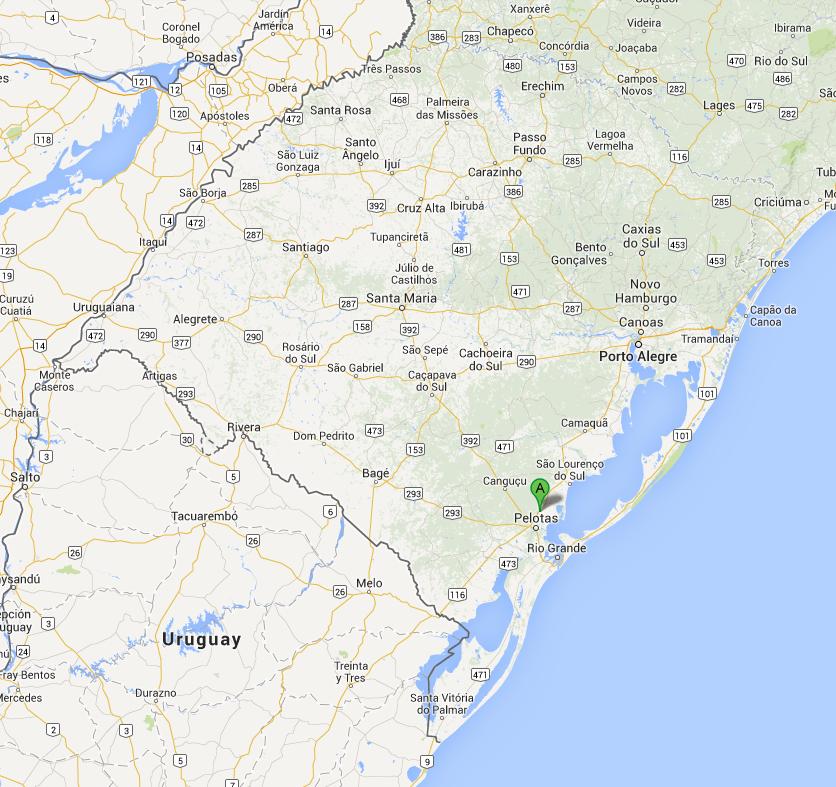 O Município

 328.275 habitantes, 92% urbana, 3o mais populoso do RS.

 Economia baseada no agronegócio e comércio.

 45 UBS, com 34 equipes de saúde da família distribuídas em 24 UBS.
A Unidade Básica de Saúde
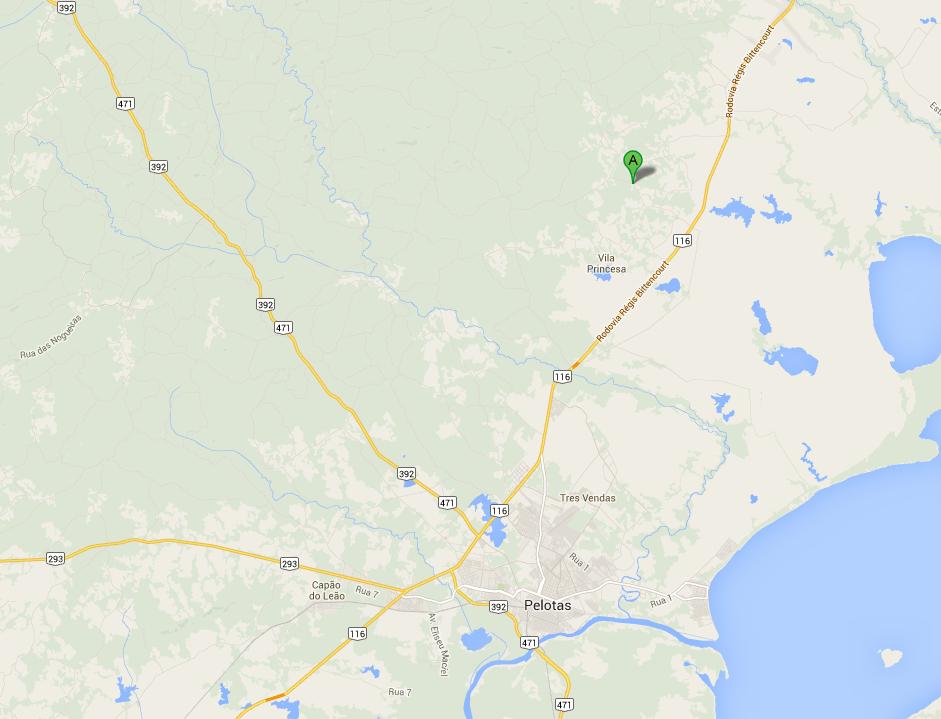 A Unidade Básica de Saúde
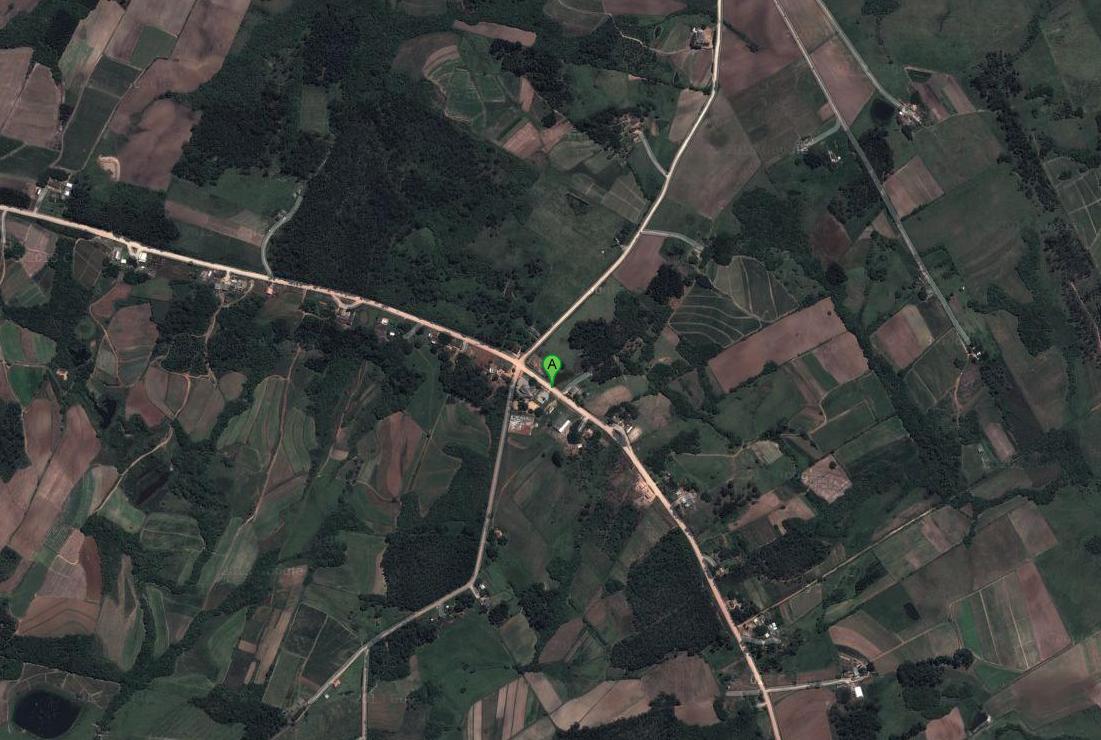 A Unidade Básica de Saúde
35 Km do município

Prédio construído há quase 30 anos

Espaço físico inadequado
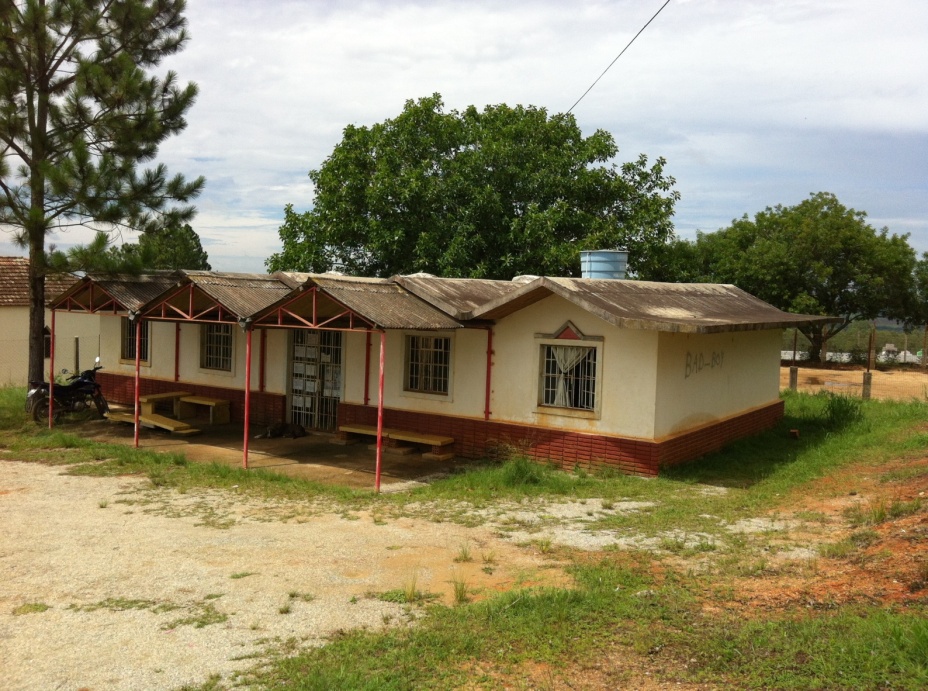 Situação da Ação Programática
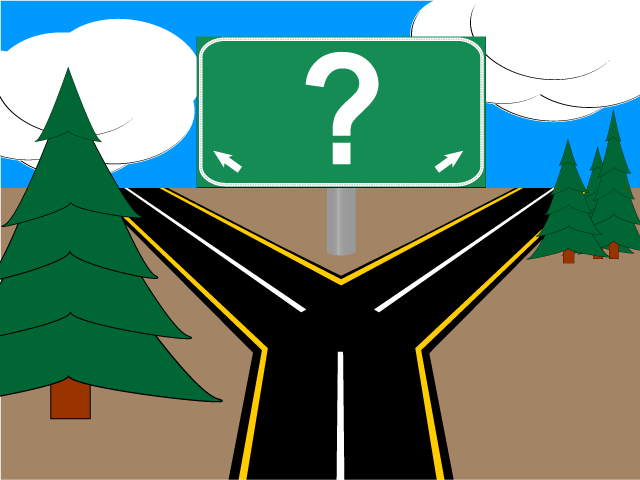 Objetivo Geral

Melhorar a atenção à saúde do idoso na área adstrita da UBS Colônia Osório.
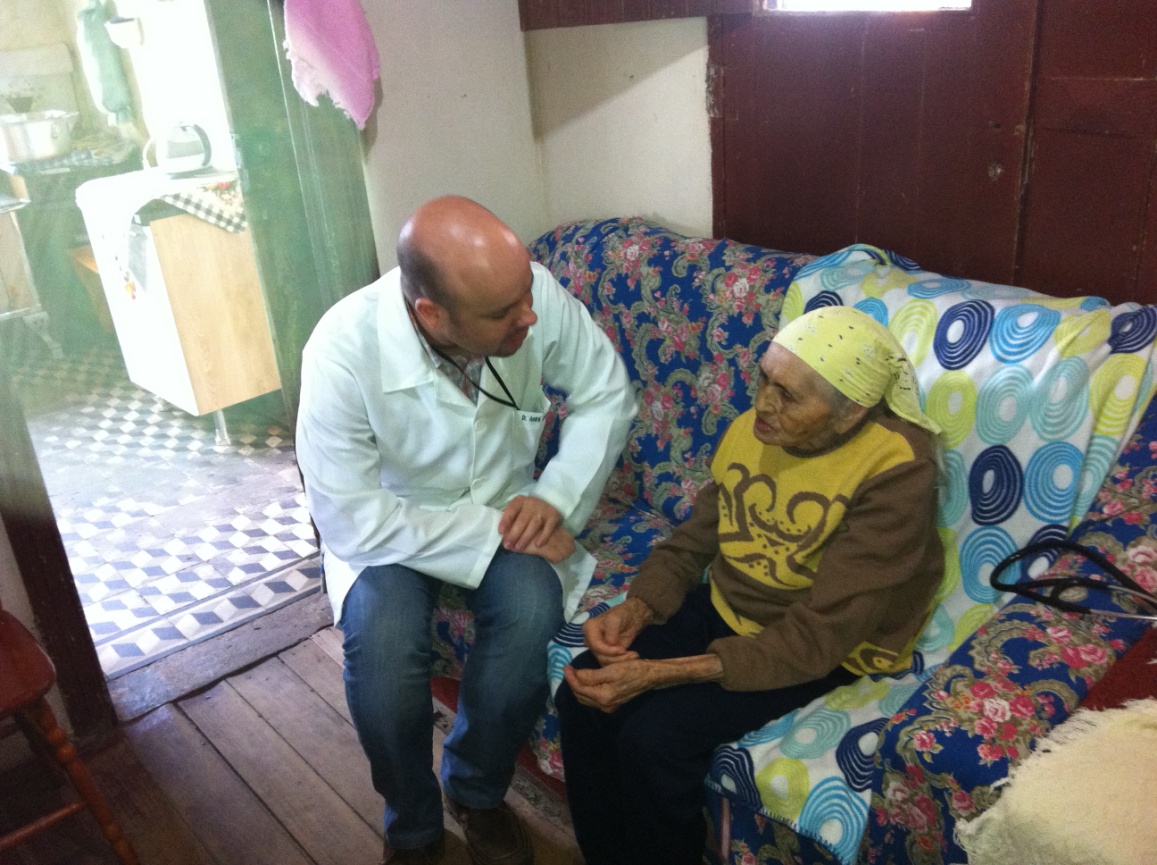 Metodologia

As ações

 Ampliação da cobertura dos idosos da área;
 Visita domiciliar de idosos acamados;
 Identificação de idosos com hipertensão arterial;
 Rastreamento para diabetes de idosos com pressão arterial sustentada maior que 135/80mmHg;
 Busca de idosos faltosos às consultas programadas;
Metodologia

As ações
Metodologia

As ações

 Orientação do uso correto das medicações;
 Avaliação multidimensional rápida;
 Realização de exame clínico apropriado;
 Realização de solicitação de exames complementares;
 Avaliação do acesso aos medicamentos prescritos;
 Registro específico dos idosos;
Metodologia

As ações
Metodologia

As ações

 Distribuição da caderneta de saúde da pessoa idosa;
 Avaliação de risco de morbimortalidade;
 Investigação de indicadores de fragilização na velhice;
 Avaliação da rede social;
 Orientações nutricionais e de atividade física;
 Orientações sobre a saúde bucal.
Metodologia

A logística
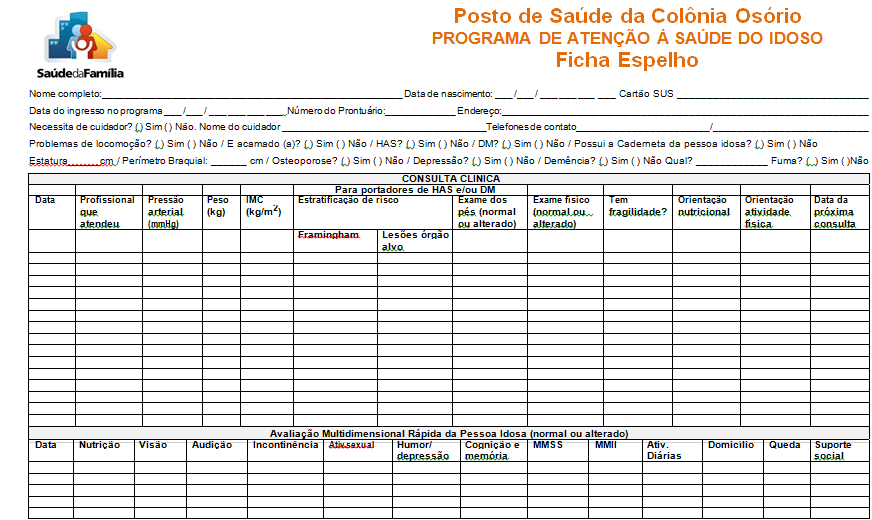 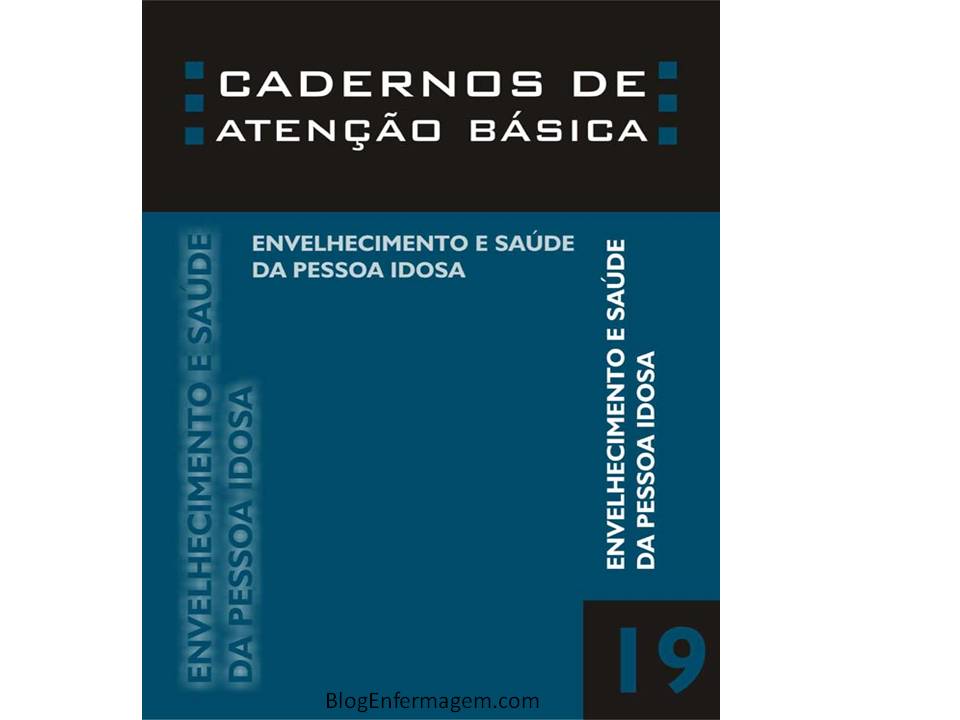 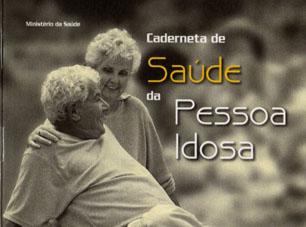 Objetivos

1. Ampliar a cobertura de acompanhamento de idosos
2. Melhorar a adesão dos idosos ao Programa de Atenção à Saúde do Idoso
3. Melhorar a qualidade da atenção ao idoso na unidade de saúde
4. Melhorar registros das informações
5. Mapear os idosos de risco e/ou idosos frágeis da área de abrangência
6. Promover a saúde do idoso
Resultados

Cobertura do programa de atenção à saúde do idoso na unidade de saúde
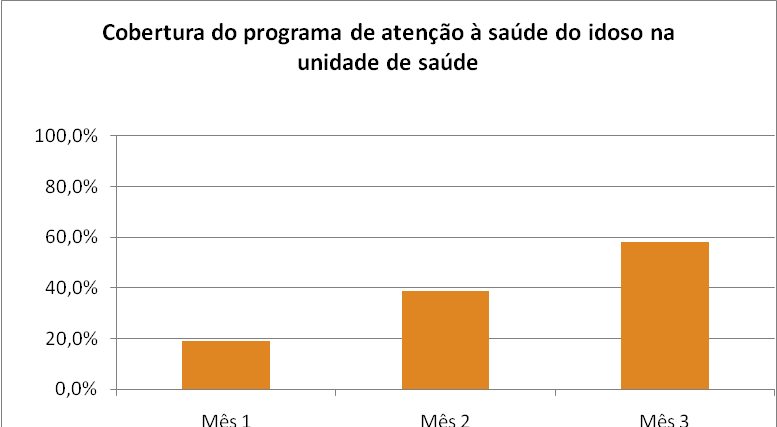 Meta : 50% - Resultado alcançado: 58%
Resultados

Proporção de idosos acamados ou com problemas de locomoção cadastrados
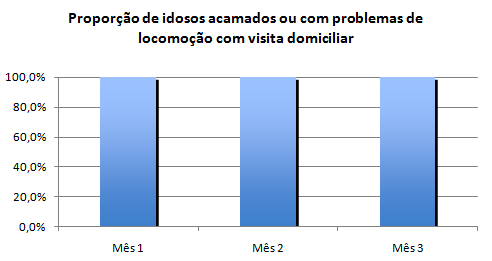 Meta : 100% - Resultado alcançado: 100%
Resultados

Proporção de idosos acamados ou com problemas de locomoção com visita domiciliar
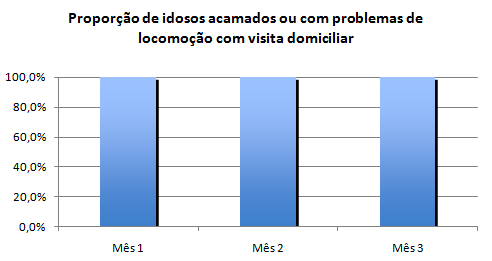 Meta : 100% - Resultado alcançado: 100%
Resultados

Proporção de idosos com verificação da pressão arterial na última consulta
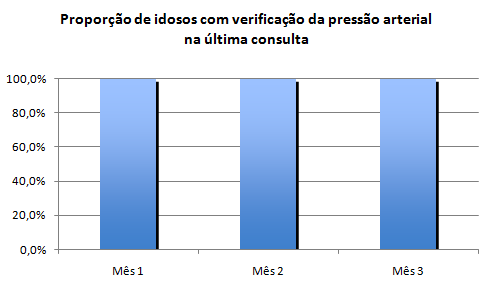 Meta : 100% - Resultado alcançado: 100%
Resultados

Proporção de idosos hipertensos rastreados para diabetes
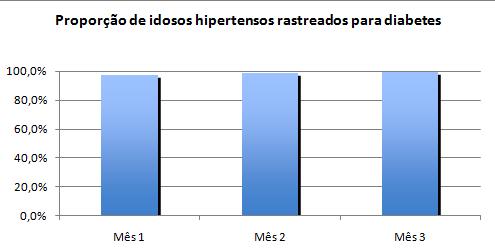 Meta : 50% - Resultado alcançado: 99,1%
Resultados

Proporção de idosos que receberam busca ativa
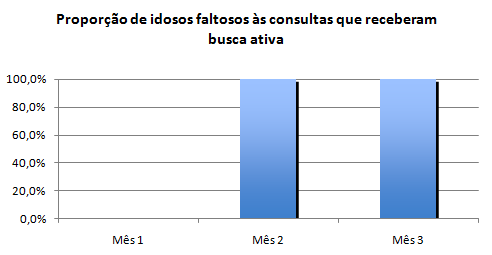 Meta : 90% - Resultado alcançado: 100%
Resultados

Proporção de idosos com avaliação multidimensional rápida em dia
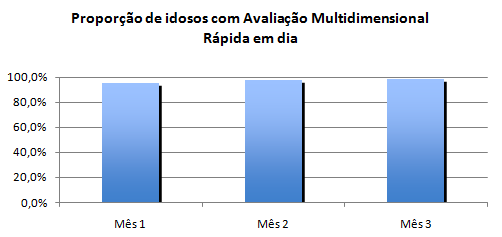 Meta : 100% - Resultado alcançado: 98,6%
Resultados

Proporção de idosos com exame clínico apropriado em dia
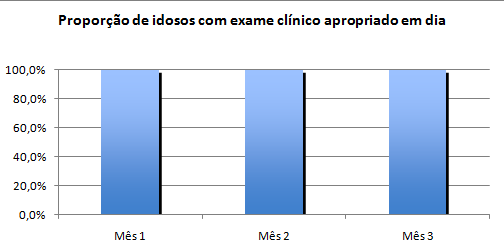 Meta : 100% - Resultado alcançado: 100%
Resultados

Proporção de idosos hipertensos e/ou diabéticos com solicitação de exames complementares periódicos em dia
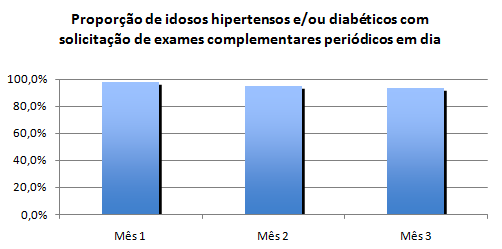 Meta : 75% - Resultado alcançado: 93,4%
Resultados

Proporção de idosos com acesso aos medicamentos prescritos
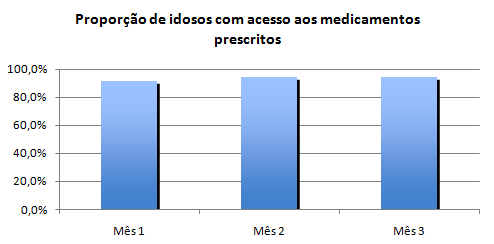 Meta : 100% - Resultado alcançado: 94,2%
Resultados

Proporção de idosos com registro na ficha-espelho em dia
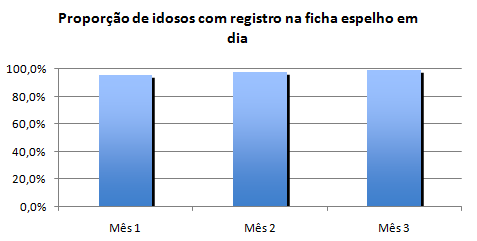 Meta : 100% - Resultado alcançado: 99,3%
Resultados

Proporção de idosos com caderneta de saúde da pessoa idosa
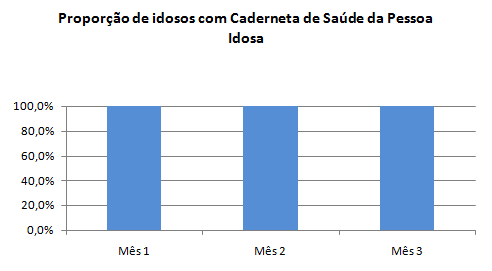 Meta : 100% - Resultado alcançado: 100%
Resultados

Proporção de idosos com avaliação de risco para morbimortalidade em dia
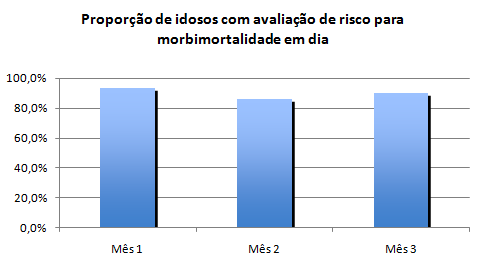 Meta : 100% - Resultado alcançado: 89,9%
Resultados

Proporção de idosos com avaliação para fragilização na velhice em dia
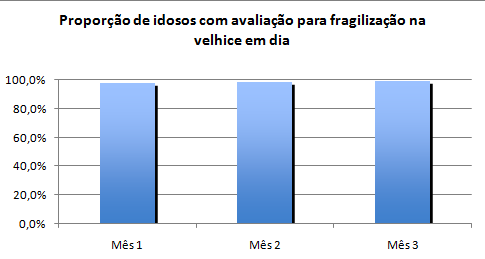 Meta : 100% - Resultado alcançado: 99,3%
Resultados

Proporção de idosos com da rede social em dia
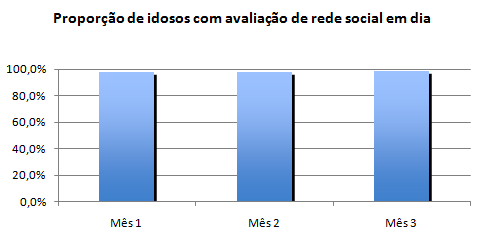 Meta : 100% - Resultado alcançado: 98,6%
Resultados

Proporção de idosos que receberam orientação nutricional para hábitos saudáveis
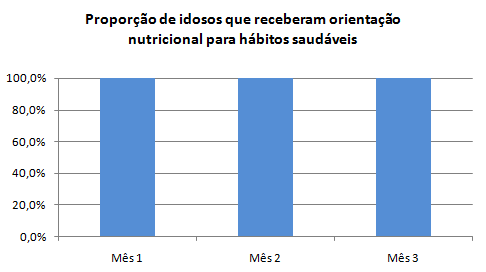 Meta : 100% - Resultado alcançado: 100%
Resultados

Proporção de idosos que receberam orientação sobre prática de atividade física regular
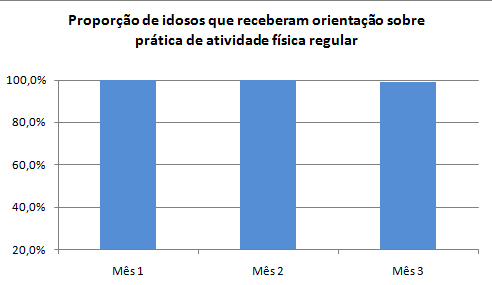 Meta : 100% - Resultado alcançado: 100%
Resultados

Proporção de idosos com participação em ações coletivas de educação em saúde bucal
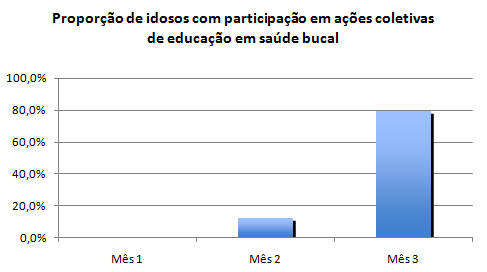 Meta : 50% - Resultado alcançado: 79%
Resultados

Aspectos qualitativos
 Maior conhecimento da população alvo;
Padronização do atendimento ao idoso;
 Facilitação do acesso;
 Atendimento humanizado;
 Maior disponibilização de recursos para o cuidado da saúde;
 Melhor gestão do cuidado e institucionalização da avaliação;
 Maior utilização dos serviços;
 Interdisciplinaridade;
 Acesso a rede de serviços;
Promoção da saúde do idoso;
Empoderamento da comunidade.
Discussão


A importância da intervenção

Incorporação à rotina do serviço

Continuidade
Reflexão crítica sobre o processo pessoal de aprendizagem

Expectativas iniciais

Significado para a prática profissional

Aprendizados mais relevantes
Obrigado!